Гражданское право.
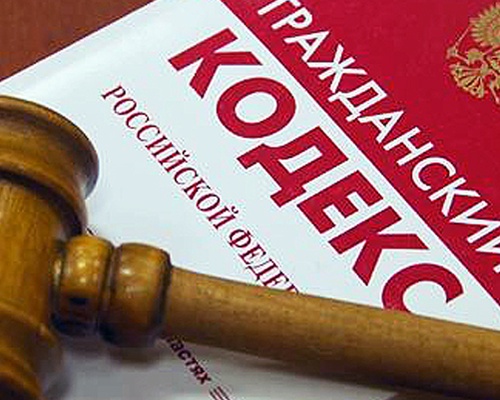 Гражданский кодекс (принят ГД ФС РФ 22.12.1995) Часть перваяРаздел I. Общие положения Раздел II. Право собственности и другие вещные права Раздел III. Общая часть обязательственного права Часть втораяРаздел IV. Отдельные виды обязательств Часть третьяРаздел V. Наследственное право Раздел VI. Международное частное право Часть четвёртаяРаздел VII. Права на результаты интеллектуальной деятельности и средства индивидуализации
Понятие гражданского права.
Гражданское право —
самостоятельная отрасль права, представляющая собой совокупность правовых норм, регулирующих на началах юридического равенства сторон имущественно-
стоимостные и личные неимущественные отношения.

ПРЕДМЕТ ГРАЖДАНСКОГО ПРАВА
В соответствии с пунктом 1 ст. 2 ГК РФ предметом гражданского права являются имущественные и личные неимущественные отношения, основанные на равенстве, автономии воли и имущественной самостоятельности их участников.
Особое место в предмете гражданского права занимают предпринимательские отношения между лицами, осуществляющими предпринимательскую деятельность, либо с их участием. Предпринимательская деятельность — это инициативная хозяйственная деятельность в сфере выполнения работ, торговли, оказания услуг, направленная на систематическое получение прибыли.
Имущественные отношения — отношения по поводу имущества, т.е. материальных предметов и других экономических ценностей, имеющих стоимостный характер.
Объектами выступают вещи и комплексы вещей, деньги, ценные бумаги, иное имущество, в том числе имущественные права, работа и ее результаты, услуги. 
 По содержанию имущественные отношения делятся: 
     на связанные с принадлежностью имущества (статика): 
– отношения  собственности,  возникающие  в  связи  с  нахождением имущества у собственника;
– отношения  собственности,  возникающие  в  связи  с  нахождением имущества у лиц, не являющихся его собственниками;
     связанные с переходом имущественных благ от одних лиц к другим (динамика):
      – обязательства, возникающие на основе договора; 
      – деликтные обязательства:
 возникающие из причинения вреда;
 возникающие из неосновательного обогащения или сбережения  имущества;
- отношения по наследованию.
Личные неимущественные отношения — общественные отношения, возникающие по поводу нематериальных благ, имеющих взаимную оценку участниками индивидуальных качеств личности друг друга (имя, честь, достоинство, деловая репутация, произведения науки, литературы и искусства, изобретение, полезная модель, промышленный образец и др.).
Метод гражданско-правового регулирования —это совокупность приемов, средств, способов, посредством которых гражданское право воздействует на общественные отношения, составляющие его предмет, упорядочивая, регулируя и защищая их.
Отличительные черты:
Юридическое равенство сторон означает, что ни одна из сторон в гражданском правоотношении не может предопределять поведение другой стороны. 
Автономия воли сторон, которая означает возможность самостоятельно и свободно проявлять и формировать свою волю.
 Имущественная самостоятельность сторон. Участники гражданского
оборота выступают в качестве обладателей обособленного имущества.
Защита гражданских прав осуществляется:
 преимущественно в судебном порядке, если стороны самостоятельно
не смогли разрешить спорные вопросы; 
 в установленных законом случаях защита гражданских прав производится и в административном порядке.
Имущественный  характер  гражданско-правовой  ответственности заключается  в  обязанности  возместить  причиненные  нарушением  убытки или компенсировать причиненный вред.
Принципы гражданского права
признание равенства участников отношений, регулируемых гражданским законодательством;
неприкосновенность собственности;
свобода договора;
недопустимость произвольного  вмешательства кого-либо в частные дела;
необходимость беспрепятственного осуществления гражданских прав;
обеспечение восстановления нарушенных прав;
судебная защита нарушенного права.
ГРАЖДАНСКОЕ ЗАКОНОДАТЕЛЬСТВО И ИНЫЕ АКТЫ 
                                             ГРАЖДАНСКОГО ПРАВА
принципы и нормы международного права и международные договоры РФ
Конституция Российской Федерации
Указы Президента России
Постановления Правительства России
Акты министерств и иных федеральных органов исполнительной власти
Обычай делового оборота — сложившееся и широко применяемое в какой-либо области предпринимательской деятельности правило поведения, не предусмотренное законодательством, независимо от того, зафиксировано ли оно в каком-либо документе.
Обычай должен содержать правило, которое не предусмотрено законодательством;
Обычай подлежит применению не только при отсутствии законодательной нормы, но и при отсутствии правила, согласованного сторонами;
Обычай не только складывается, но и применяется в сфере делового оборота.
Гражданское правоотношение — это не что иное, как само общественное отношение, урегулированное нормой гражданского права.
Виды гражданских правоотношений (по характеру взаимосвязи)
абсолютные
относительные
субъективному праву управомоченного лица корреспондируется обязанность неопределенного круга обязанных лиц (праву собственника владеть, пользоваться и распоряжаться принадлежащей ему вещью соответствует обязанность всех других лиц не препятствовать ему в использовании вещи.
управомоченному лицу противостоит строго определенное обязанное лицо, и требовать исполнения обязанности, а в случае ее неисполнения применять меры принуждения можно только от этого обязанного лица. Так, требовать возврата займа можно только от лица, которое взяло деньги в заем.
имущественные и неимущественные (по объему гражданских прав)
всегда возникают по поводу материальных благ (имущества) и связаны либо с нахождением имущества у конкретного лица (право собственности и т. д.), либо с переходом имущества от одного лица к другому (по договору, в порядке наследования).
возникают по поводу нематериальных благ, таких как: честь, достоинство, деловая репутация, право авторства на произведение и пр. Для защиты таких правоотношений наряду с имущественными мерами (компенсация морального вреда) применяются и меры неимущественного характера (признание авторства, публичное опровержение и др.).
вещные и обязательственные (по способу удовлетворения интересов)
опосредуют статику имущественных отношений и осуществляются действиями самого управомоченного  лица (например, владение, пользование и распоряжение вещью, принадлежащей лицу на праве собственности).
регулируют динамку имущественных отношений: отношения по поводу передачи вещи, выполнению работ и оказанию услуг. В этом случае субъективное право лица реализуется через исполнение должником лежащей на нем обязанности.
Основаниями возникновения, изменения или прекращения гражданских правоотношений служат юридические факты - явления реальной действительности, с которыми нормы права связывают возникновение, изменение или прекращение гражданских прав и обязанностей.
1. События - это явления окружающего мира, которые протекают независимо от воли людей.
События бывают абсолютные, когда не только их течение, но и возникновение не зависит от воли людей (например, различные природные явления: землетрясения, ураганы и т. д.), и относительные, возникновение которых обусловлено волевой деятельностью людей (например, пожар, возникший вследствие умышленного поджога).
2. Действия - это явления окружающего мира, возникающие и протекающие по воле людей.
Гражданская правоспособность и дееспособность
Гражданская правоспособность - это признаваемая правом возможность граждан иметь гражданские права и нести гражданские обязанности. Гражданская правоспособность возникает с момента рождения и прекращается вместе со смертью гражданина;
Ограничение правоспособности гражданина возможно только на основании закона и только в строго определенных случаях (например, лишение права заниматься определенной деятельностью или занимать определенную должность как санкция за совершение преступления).
Гражданская дееспособность - это способность гражданина своими действиями приобретать и осуществлять гражданские права, создавать для себя гражданские обязанности и исполнять их.
Дееспособность возникает в полном объеме:
с наступлением совершеннолетия, то есть с достижением восемнадцатилетнего возраста;
 с момента вступления в брак в случаях, когда это допустимо до достижения совершеннолетия;
 с момента объявления несовершеннолетнего, достигшего 16 лет, дееспособным, если он работает по трудовому договору или с согласия законных представителей занимается предпринимательской деятельностью (эмансипация).
Полностью недееспособными являются: • дети до 6 лет;• признанные судом недееспособными граждане, которые вследствие психического расстройства не могут понимать значения своих действий или руководить ими. Над такими гражданами устанавливается опека. При отпадении оснований, в силу которых гражданин был признан недееспособным, суд признает его дееспособным.От имени недееспособных граждан все сделки совершают их законные представители (родители, усыновители, опекуны).
Несовершеннолетние в возрасте от 6 до 14 лет (малолетние) самостоятельно могут совершать:• мелкие бытовые сделки;сделки, направленные на безвозмездное получение выгоды и не требующие нотариального удостоверения или государственной регистрации;сделки по распоряжению средствами, предоставленными законными представителями, или с их разрешения третьими лицами для определенной цели или для свободного использования. Остальные сделки от их имени совершают их законные представители.
Частично дееспособные граждане в возрасте от 14 до 18 лет самостоятельно могут:совершать сделки малолетних;распоряжаться своим заработком, стипендией или иными доходами;осуществлять права авторов интеллектуальной собственности;по достижении 16 лет быть членами кооперативов;вносить вклады в кредитные учреждения и распоряжаться ими. Иные сделки они совершают с письменного согласия законных представителей. Несовершеннолетние в возрасте от 14 до 18 лет считаются деликтоспособными, т.е. сами отвечают за имущественный вред, причиненный их действиями.
Защита гражданских прав может осуществляться путем:
1) признания права (реализуется только в судебном порядке);
2) восстановления положения, существовавшего до нарушения права, и пресечения действий, нарушающих право или создающих угрозу его нарушения;
3) признания оспоримой сделки недействительной и применения последствий ее недействительности, применения последствий недействительности ничтожной сделки (реализуется через восстановление положения, существовавшего до нарушения права);
4) признания недействительным акта государственного органа или органа местного самоуправления (гражданин или юридическое лицо, права которого были нарушены изданием недействительного акта, имеют право на обжалование его в суде);
Защита гражданских прав может осуществляться путем:
5) самозащиты права (нарушенное право в данном случае подлежит восстановлению или защите иным способом, нежели обращение в суд, предусмотренным гражданским законодательством;
6) присуждения к исполнению обязанности в натуре (нарушитель обязан реально выполнить те действия по требованию потерпевшего, которые он должен выполнить в силу обязательства, связывающего стороны);
7) возмещения убытков (удовлетворение имущественного интереса потерпевшего за счет денежных компенсаций понесенных им имущественных потерь);
8) взыскания неустойки (неустойка может быть возмещена в добровольном порядке или по решению суда; взыскивается в случаях, прямо предусмотренных законом или договором);
Защита гражданских прав может осуществляться путем:
9) компенсации морального вреда (заключается в обязанности нарушителя выплатить потерпевшему денежную компенсацию за физические или нравственные страдания, которые тот испытывал в связи с нарушением его прав);
10) прекращения или изменения правоотношения (чаще всего подлежит реализации в юрисдикционном порядке);
11) неприменения судом акта государственного органа или органа местного самоуправления, противоречащего закону (распространяется как на индивидуально-правовые, так и на нормативные акты органов государственной власти и органов власти местного самоуправления);
12) иными способами, предусмотренными законом. Данный перечень не является исчерпывающим; законом могут быть предусмотрены иные способы, например право кредитора выполнить работу за счет должника.